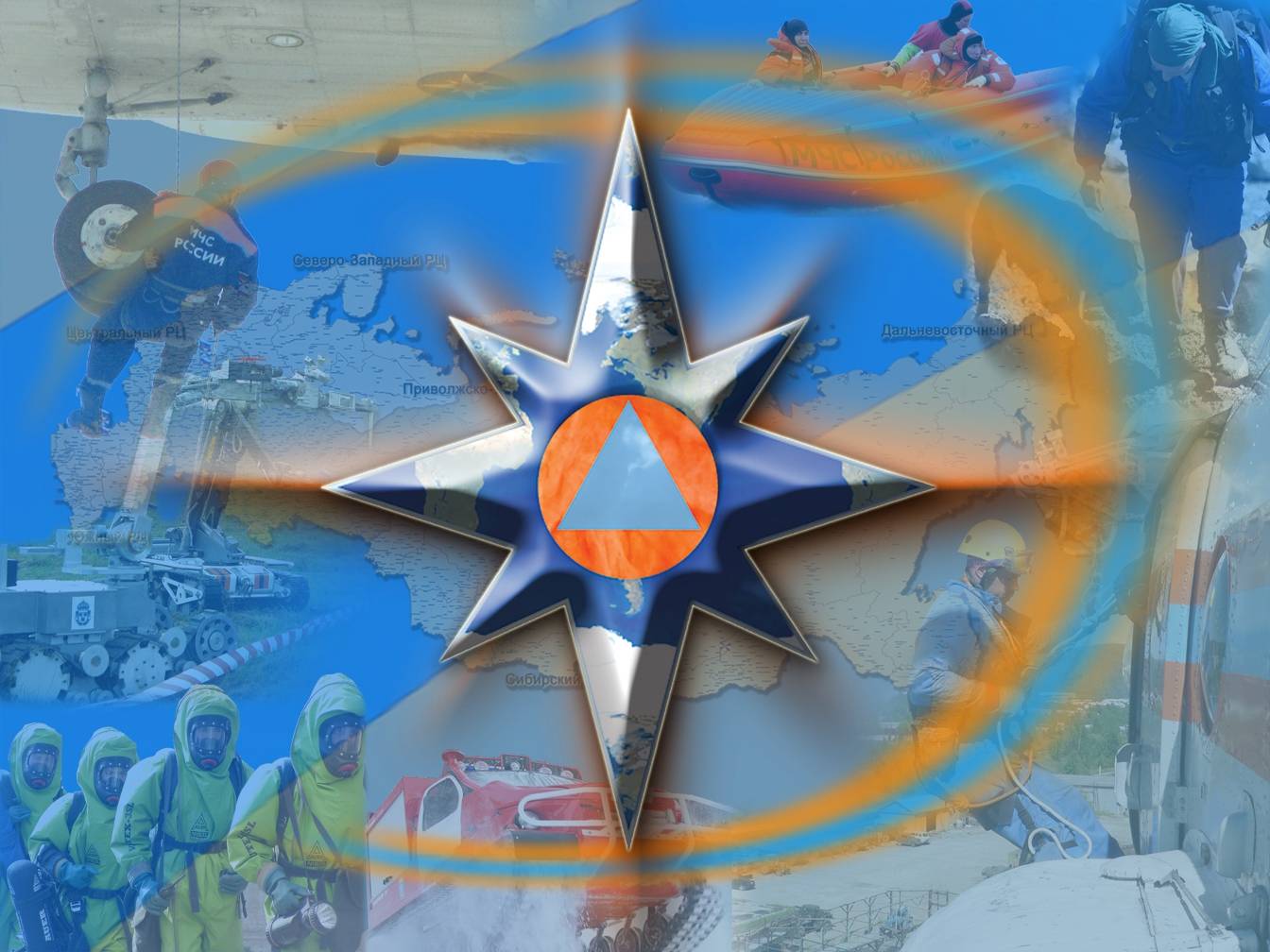 ПАСПОРТ ТЕРРИТОРИИ СЕЛЬСКОГО ПОСЕЛЕНИЯ
д. ОЛТАРЬ ЧИСТООЗЕРНОГО РАЙОНА
НОВОСИБИРСКОЙ ОБЛАСТИ
СОДЕРЖАНИЕ
УСЛОВНЫЕ ОБОЗНАЧЕНИЯ
ГАЗ
2
№12
 150
УСЛОВНЫЕ ОБОЗНАЧЕНИЯ
- жилые дома;
- ДЭС;
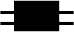 - промышленные (хозяйственные) объекты;
- трансформаторные подстанции;
- социально – значимые объекты;
- линии эл. снабжения  35 кВ;
- 1-этажные дома (кирпич, бетон);
- линии эл. снабжения  0,4 кВ;
- 2-этажные дома (кирпич, бетон);
сборный эвакуационный пункт (в числ.  номера припис. домов, человек)
- 3-этажные и более дома (кирпич, бетон);
- 1-этажные дома (деревянные);
маршруты эвакуации населения (1- номер маршрута, 13 – количество эвакуируемых домов, 1- колонн, 750 -)чел. А - автомобильный
- 2-этажные и более дома (деревянные);
- стационарный пост ДПС;
- метеорологический пост;
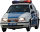 - пункты временного размещения населения;
ПВР
- сельская больница (мед.пункт)  с    указанием номера и кол. коек;
- газораспределительный пункт;
- линии газоснабжения;
автотрассы федерального значения
- линии теплоснабжения;
зона ответственности ГИБДД;
- жилые дома центрального отопления;
1
аварийно-опасные участки трассы;
- жилые дома печного отопления;
вертолётная площадка;
- зона возможного риска при аварии на газо-, нефтепроводе;
- мост;
- ж\д станция;
- компрессорная станция;
- железная дорога;
-хранилища газа, 2- млн.куб.м;
- тепловой пункт;
места пересечений с преградами (мосты, автодороги, ж/д, водные объекты, овраги и т.д);
- котельные;
T
- критический уровень подтопления;
- водонапорная башня;
- средний уровень подтопления;
№7,9,13
 750 чел.
- колодец;
- максимальный уровень подтопления;
-  нефтебазы и другие объекты нефтяного комплекса. (нефтеналивные сатнции, мазутохранилища и др.);
- очистное сооружение;
- водозаборная станция;
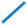 - линии водоснабжения;
-  насосные станции;
- нефтепровод;
- газопровод;
1
__13__
         1/750
А
УСЛОВНЫЕ ОБОЗНАЧЕНИЯ
ДПО
1ПЧ
УСЛОВНЫЕ ОБОЗНАЧЕНИЯ
- пожарный пост;
-  маршруты эвакуации населения;
-  маршруты движения к водоемам для забора воды;
- зона ответственности пожарных постов;
- место забора воды;
- места забора воды БЕ-200ЧС;
- федеральная противопожарная служба МЧС России;
ГСМ, 7 тонн;
7
- противопожарная служба субъектов;
вещевые склады, 7 тонн (наименование основного имущества) ;
вещ
7
- добровольная  пожарная охрана;
- прод-ые склады, 7 тонн (наименование основного имущества) ;
прод
7
- зона горения при наиболее неблагоприятном развитии обстановки, очаг пожара;
- склады мед. им-ва7 тонн (наименование основного имущества);
7
мед
- водоемы для забора воды;
- склады стройматериалов, 7 тонн (наименование основного    имущества) ;
7
стр
- пожарный поезд;
- заградительная полоса (ширина, длина);
- минерализованная полоса (ширина, длина);
- детские дома;
- гражданский аэродром;
- дома престарелых;
- военный аэродром;
- туристические маршруты с указанием типа (пеший), класса сложности (II), названия («Дремучий лес») и протяженности (12 км);
- заброшенный аэродром;
- законсервированный аэродром;
П – II «Дремучий лес»
 12км
- химическиопасныый объект;
- шахты;
- пещеры;
- места добычи лесных ресурсов;
- музеи;
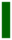 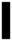 ПАСПОРТ ТЕРРИТОРИИ 
д.ОЛТАРЬ ЧИСТООЗЕРНОГО   РАЙОНА НОВОСИБИРСКОЙ ОБЛАСТИ
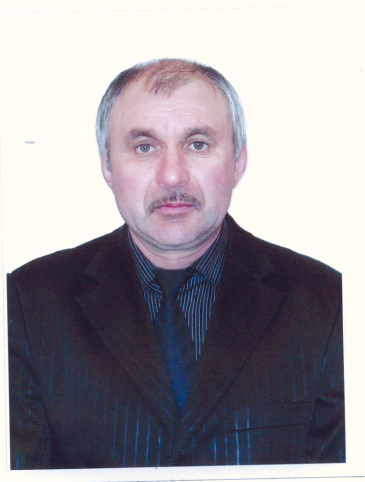 Председатель КЧС и ПБ. 
Глава администрации Барабо-Юдинского сельсовета 
Цыкало Н.Т.
Раб. Тел. (38368) 93 237
Моб. Тел. 89130623468
ПАСПОРТ ТЕРРИТОРИИ ДЕРЕВНИ ОЛТАРЬ  ЧИСТООЗЕРНОГО 
МУНИЦИПАЛЬНОГО РАЙОНА 
(Информация по объектам социального и культурного назначения)
ПАСПОРТ ТЕРРИТОРИИ СЕЛЬСКОГО ПОСЕЛЕНИЯ
Карта населенного пункта
на территории д. Олтарь Чистоозерного муниципального района
коровник
Ферма №2
В Барабо-Юдино
гараж
ток
в Чистоозерное
Школа (4 класса)
Вместимость – 20 чел.
Характеристика здания:
1- этажное, деревянное
Сельский клуб
Вместимость – 60 чел.
Характеристика здания:
1- этажное, блочное
магазин
56
2
Ул. Центральная
школа
клуб
В Орловку
1
37
11
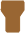 29
ПАСПОРТ ТЕРРИТОРИИ д.ОЛТАРЬ
 ЧИСТООЗЕРНОГО РАЙОНА
(Схема организации управления и взаимодействия)
ГУ  МЧС по НСО ОДС
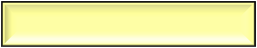 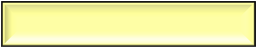 8-(383)223-28-62
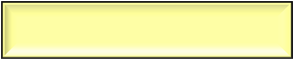 КЧС и ПБ
Председатель 
Шель Сергей Александрович
8(38368) 91-312
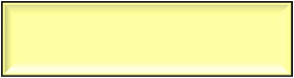 Главный специалист 
                  Пышный В.А.
                 8(38368)93-538
ЕДДС  тел. 8 (38368)91-199
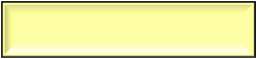 «Сибирьгазсервис»
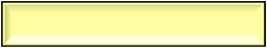 РОВД
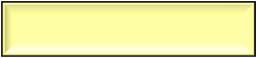 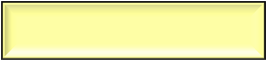 Руководитель Эйрих В.Г.
8(38368)91-747
Начальник Лузин С.Н.
8(38368) 91-808
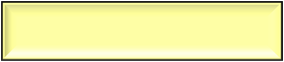 ГО и ЧС
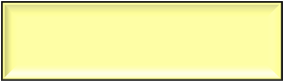 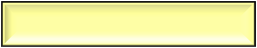 РУЭС
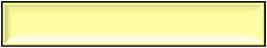 ЦРБ
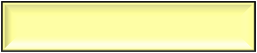 Рук. Зудилов Е.Н. 
8(38368)91-140
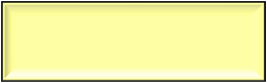 Рук . Зимин А.В.
8(38368) 91-689
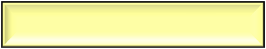 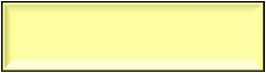 ООО «Чистоозерные тепловые сети»
Начальник гарнизона
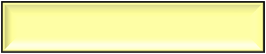 Директор Тыртышный С. П.
8(38368)97-171
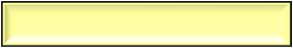 ветеринарная станция
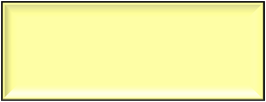 Пивоваров С.И.
8(38368) 91-353,
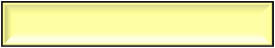 ОАО «Татарские Электросети»
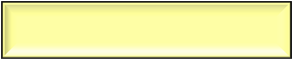 Рук. Сысоева А.Н. 
8(38368)91-184
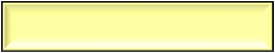 Рук.  Егорушкин А.Ф.
8(38368) 91-134
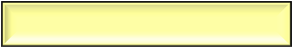 ЦГСЭН
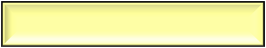 Лесничество
ООО «Комфрт»
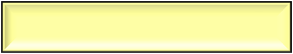 Руководитель  Васина Н.А. 
8(872310) 38-55
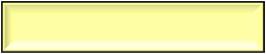 Руководитель  Зейдер А.В.
8(38368) 97-888
ПАСПОРТ ТЕРРИТОРИИ СЕЛЬСКОГО ПОСЕЛЕНИЯ обзорная карта наиболее значимых объектов прилегающих к сельскому поселению в границах района
ПЧ-75
ЦРБ
Лесничество
ООО «Комфрт»
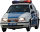 р.п. Чистоозерное
д. Чебаклы
с. Новопокровка
с. Журавка
ДПО
с.Барабо-Юдино
д. Олтарь
с. Шипицыно
с. Павловка
д. Орловка
с. Варваровка
д. Бугриновка
с. Новокрасное
ПАСПОРТ ТЕРРИТОРИИ СЕЛЬСКОГО ПОСЕЛЕНИЯобзорная карта наиболее значимых объектов прилегающих к сельскому поселению в границах пятикилометровой зоны
с. Журавка
с.Барабо-Юдино
д. Олтарь
с. Шипицыно
д. Орловка
Сведения о наличии средств массовой информации на территории д. Олтарь Чистоозрного района Новосибирской области
Д.Олтарь
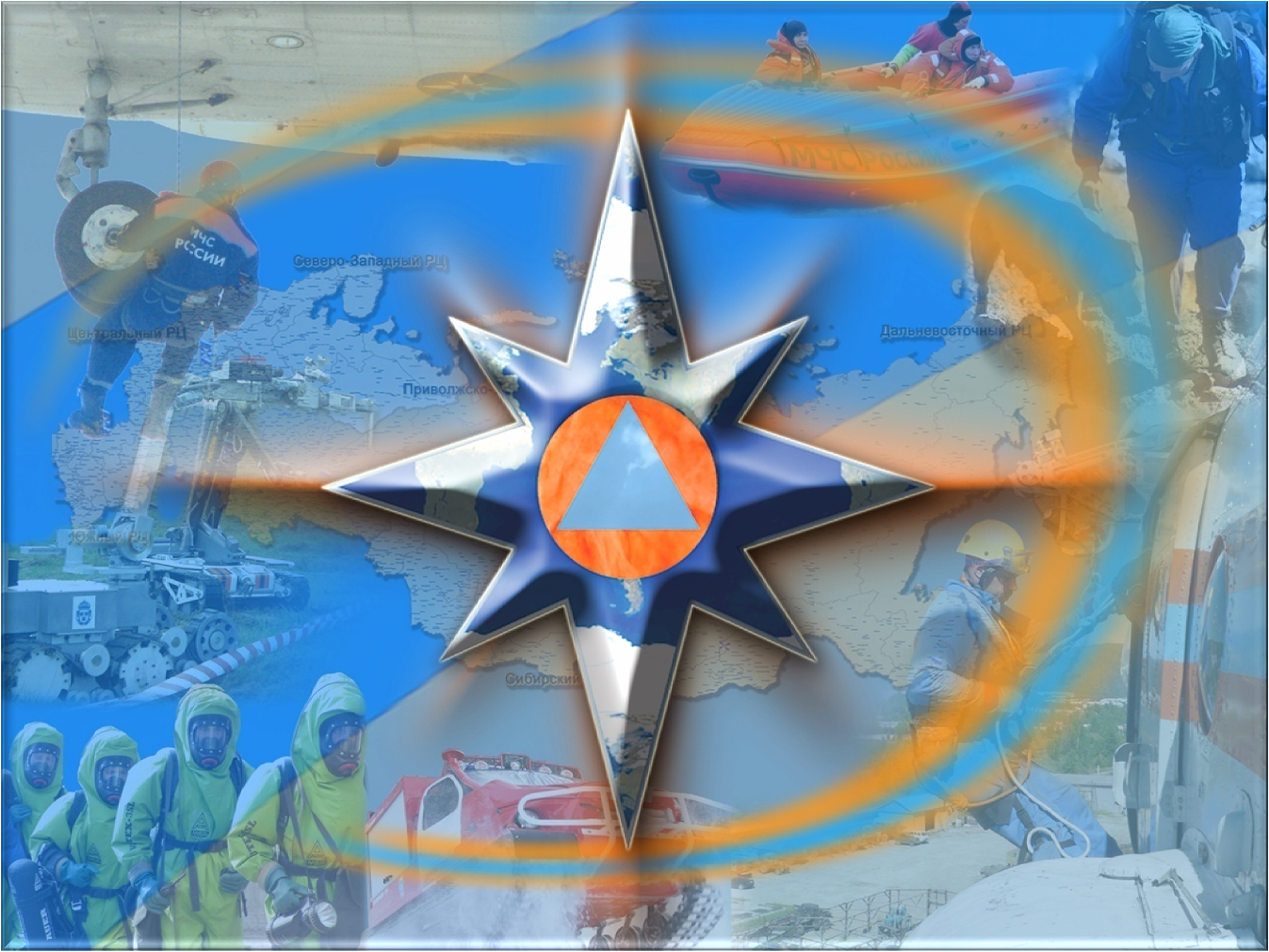 РИСКИ ВОЗНИКНОВЕНИЯ ЧС НА ТРАНСПОРТЕ
ПАСПОРТ ТЕРРИТОРИИ СЕЛЬСКОГО ПОСЕЛЕНИЯРиски возникновения ЧС на объектах автомобильного транспорта на территории д.Олтарь Чистоозерного района
коровник
Автотранспортная сеть территории развита удовлетворительно и состоит из дорог с  грунтовым покрытием для всех видов транспорта. Протяженность дорог 3км.
Ферма №2
В Барабо-Юдино
гараж
ток
в Чистоозерное
магазин
контора
56
2
Ул. Центральная
школа
клуб
В Орловку
1
37
9
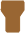 29
ПАСПОРТ ТЕРРИТОРИИ СЕЛЬСКОГО ПОСЕЛЕНИЯРиски возникновения ЧС на объектах железнодорожного транспортана территории д.Олтарь Чистоозерного  муниципального района
коровник
На территории сельского поселения рисков возникновения ЧС на объектах железнодорожного транспорта нет в связи с отсутствием
 объектов  железнодорожного транспорта  нет.
Ферма №2
В Барабо-Юдино
гараж
ток
в Чистоозерное
магазин
контора
56
2
Ул. Центральная
школа
клуб
В Орловку
1
37
9
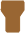 29
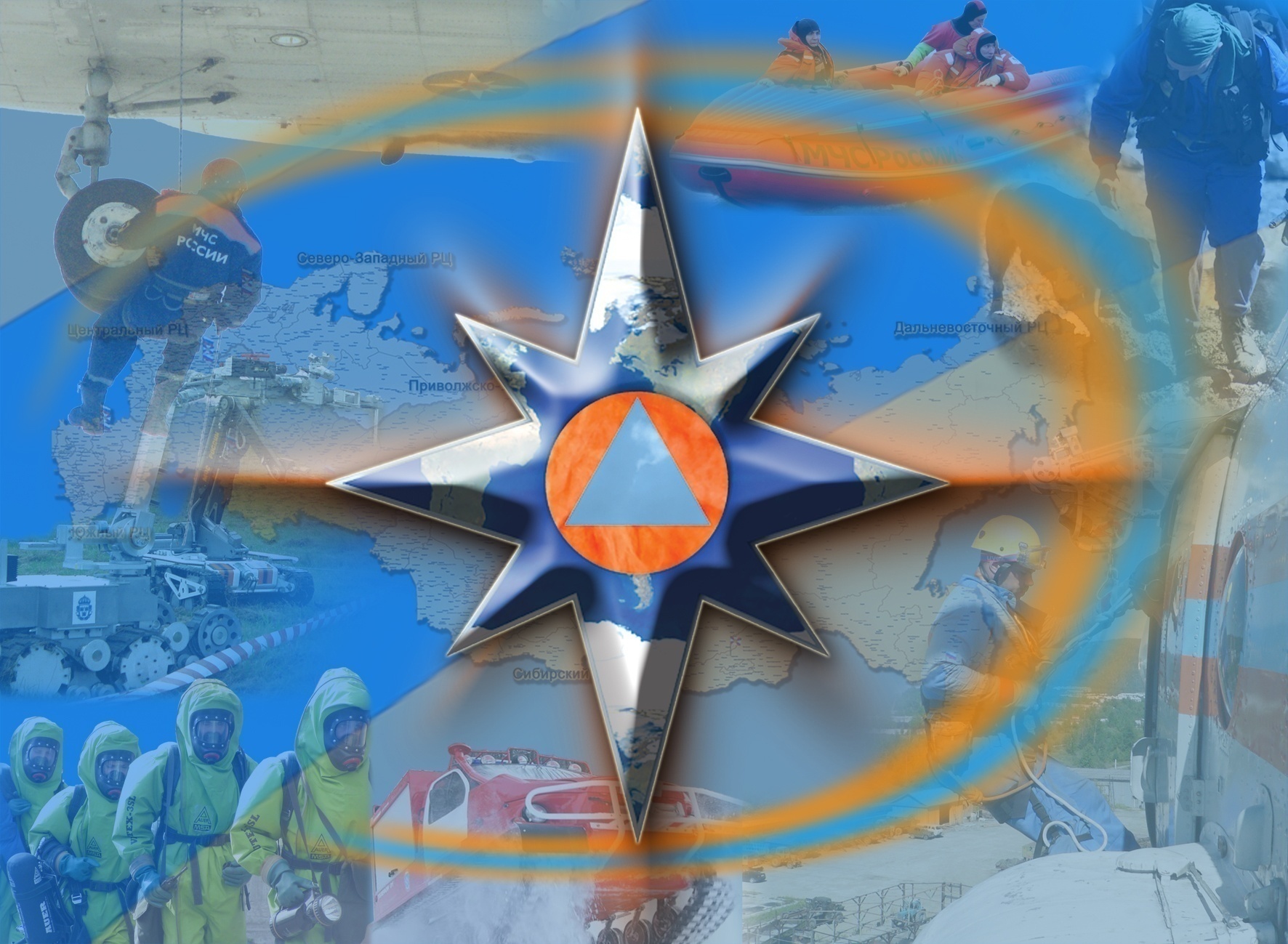 РИСКИ ВОЗНИКНОВЕНИЯ ТЕХНОГЕННЫХ ЧС
ПАСПОРТ ТЕРРИТОРИИ СЕЛЬСКОГО ПОСЕЛЕНИЯРиски возникновения ЧС на объектах ЖКХ (системы водоснабжения)на территории д.Олтарь Чистоозерного района
коровник
Ферма №2
В Барабо-Юдино
гараж
ток
в Чистоозерное
магазин
контора
56
2
Ул. Центральная
школа
клуб
В Орловку
1
37
9
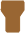 29
ПАСПОРТ ТЕРРИТОРИИ СЕЛЬСКОГО ПОСЕЛЕНИЯ
Риски возникновения ЧС на объектах ЖКХ (сети газоснабжения)
на территории д.Олтарь Чистоозерного  района
коровник
На территории сельского поселения рисков возникновения ЧС на сетях газоснабжения нет в связи с отсутствием
 сетей газоснабжения
Ферма №2
В Барабо-Юдино
гараж
ток
в Чистоозерное
магазин
контора
56
2
Ул. Центральная
школа
клуб
В Орловку
1
37
9
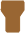 29
ПАСПОРТ ТЕРРИТОРИИ СЕЛЬСКОГО ПОСЕЛЕНИЯРиски возникновения ЧС на объектах ЖКХ (системы теплоснабжения)на территории д.Олтарь Чистоозерного района района
коровник
На территории сельского поселения рисков возникновения ЧС на оъектах ЖКХ  системы теплоснабжения нет  в связи с отсутствием
 систем теплоснабжения
Ферма №2
В Барабо-Юдино
гараж
ток
в Чистоозерное
магазин
контора
56
2
Ул. Центральная
школа
клуб
В Орловку
1
37
9
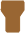 29
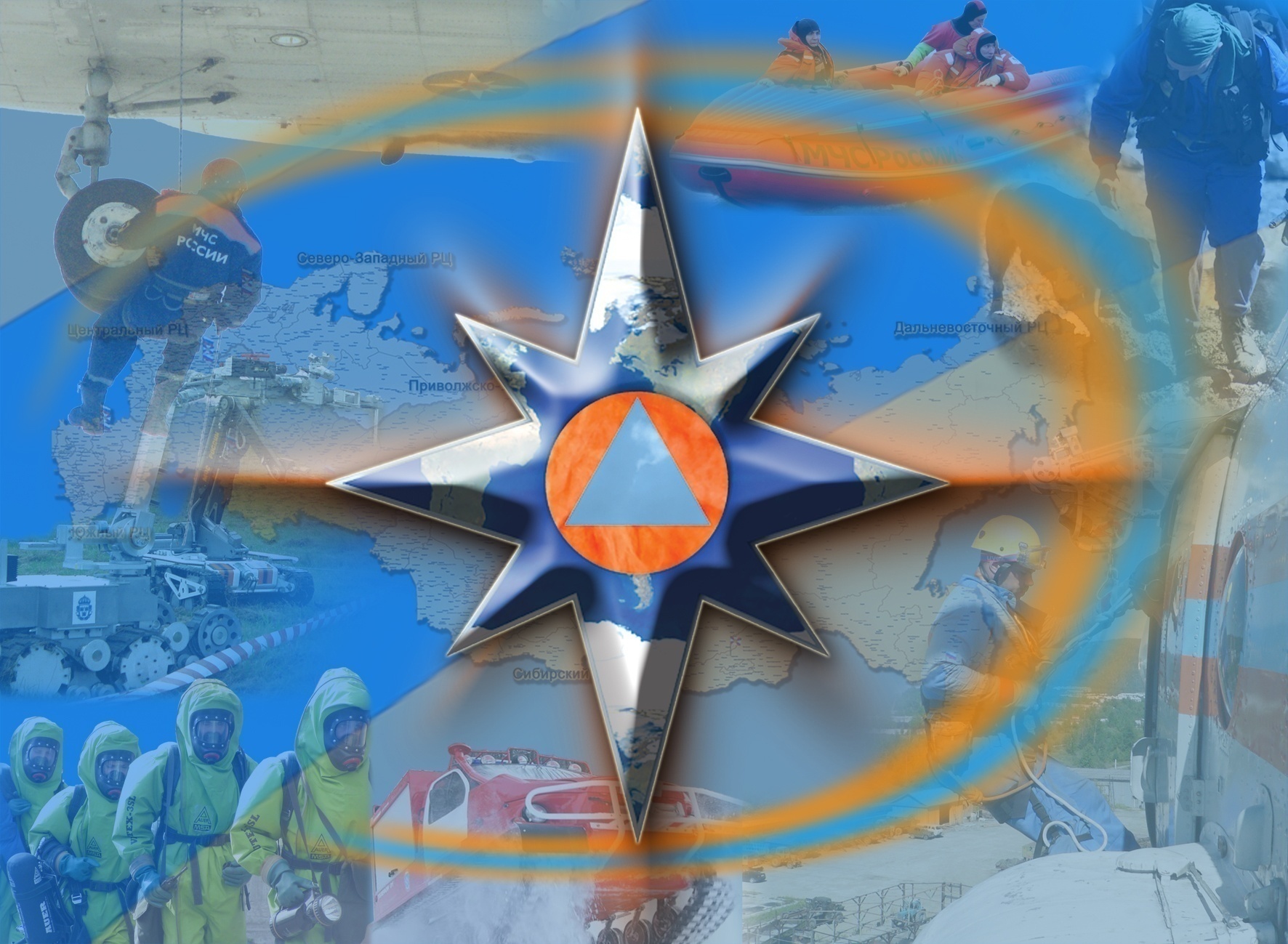 РИСКИ ВОЗНИКНОВЕНИЯ ЧС НА ГАЗО-, НЕФТЕПРОВОДАХ
ПАСПОРТ ТЕРРИТОРИИ СЕЛЬСКОГО ПОСЕЛЕНИЯ
Риски возникновения ЧС на газопроводахна территории д.Олтарь Чистоозерного района
коровник
Ферма №2
В Барабо-Юдино
На территории сельского поселения рисков возникновения ЧС на  газопроводах нет  в связи с отсутствием
 газопровода
гараж
ток
в Чистоозерное
магазин
контора
56
2
Ул. Центральная
школа
клуб
В Орловку
1
37
9
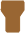 29
ПАСПОРТ ТЕРРИТОРИИ СЕЛЬСКОГО ПОСЕЛЕНИЯ
Риски возникновения ЧС на нефтепроводах на территории д.Олтарь Чистоозерного  района
коровник
На территории сельского поселения рисков возникновения ЧС на  нефтепроводах нет  в связи с отсутствием на территории нефтепровода
Ферма №2
В Барабо-Юдино
гараж
ток
в Чистоозерное
магазин
контора
56
2
Ул. Центральная
школа
клуб
В Орловку
1
37
9
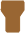 29
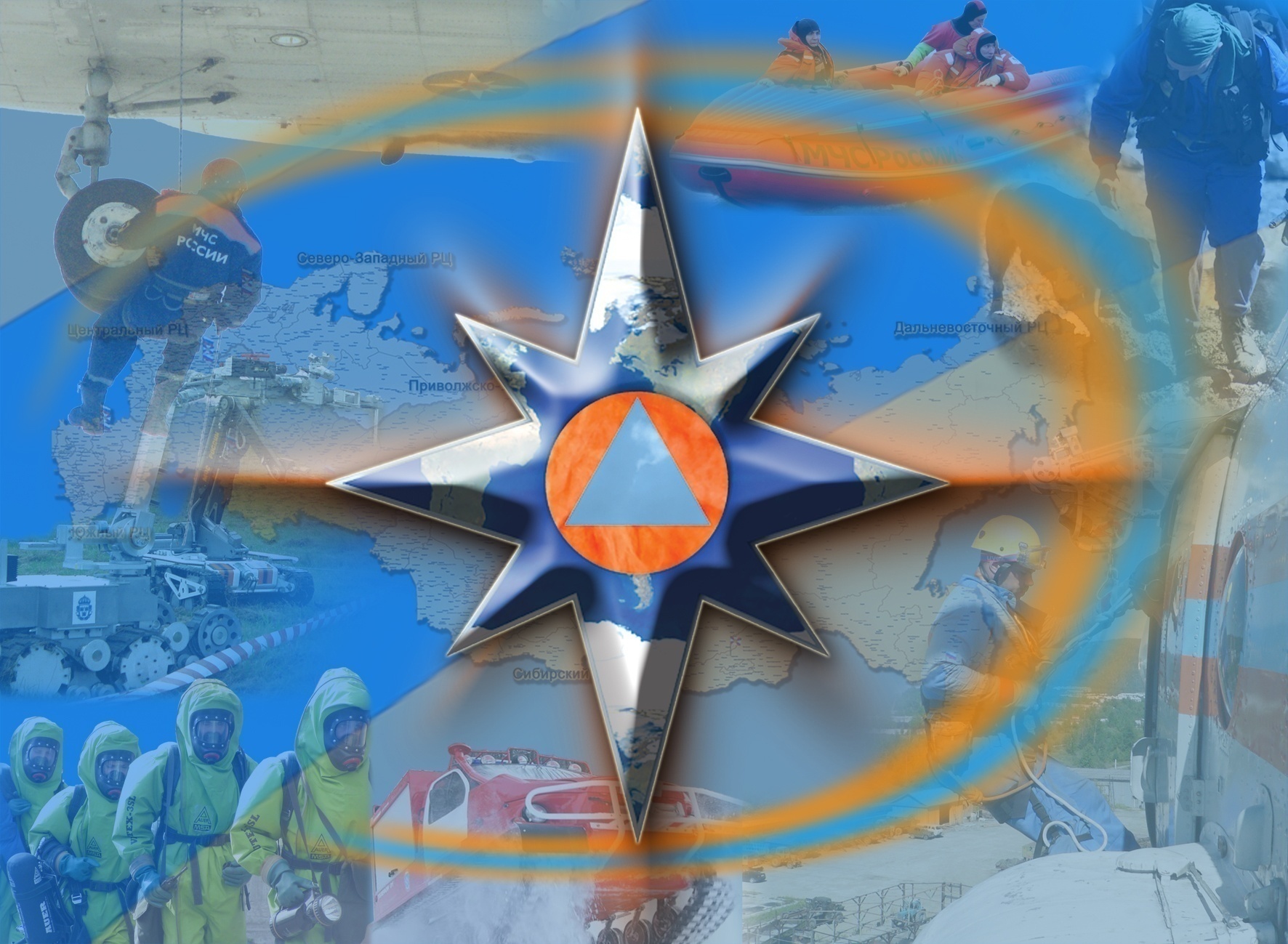 РИСКИ ВОЗНИКНОВЕНИЯ ПОЖАРОВ
ПАСПОРТ ТЕРРИТОРИИ СЕЛЬСКОГО ПОСЕЛЕНИЯ
Риски возникновения техногенных пожаров  
на территории села Олтарь Чистоозерного муниципального района
коровник
Ферма №2
В Барабо-Юдино
гараж
ток
в Чистоозерное
магазин
контора
Ул. Центральная
школа
клуб
В Орловку
Превентивные мероприятия проводимые ОМСУ
Восстанавливаются и содержатся в исправном состоянии источники противопожарного водоснабжения, в зимнее время расчищаются дороги, подъезды к источникам водоснабжения, создаются не замерзающие проруби.
В летний период производится выкос травы перед домами, производится разборка ветхих и заброшенных строений
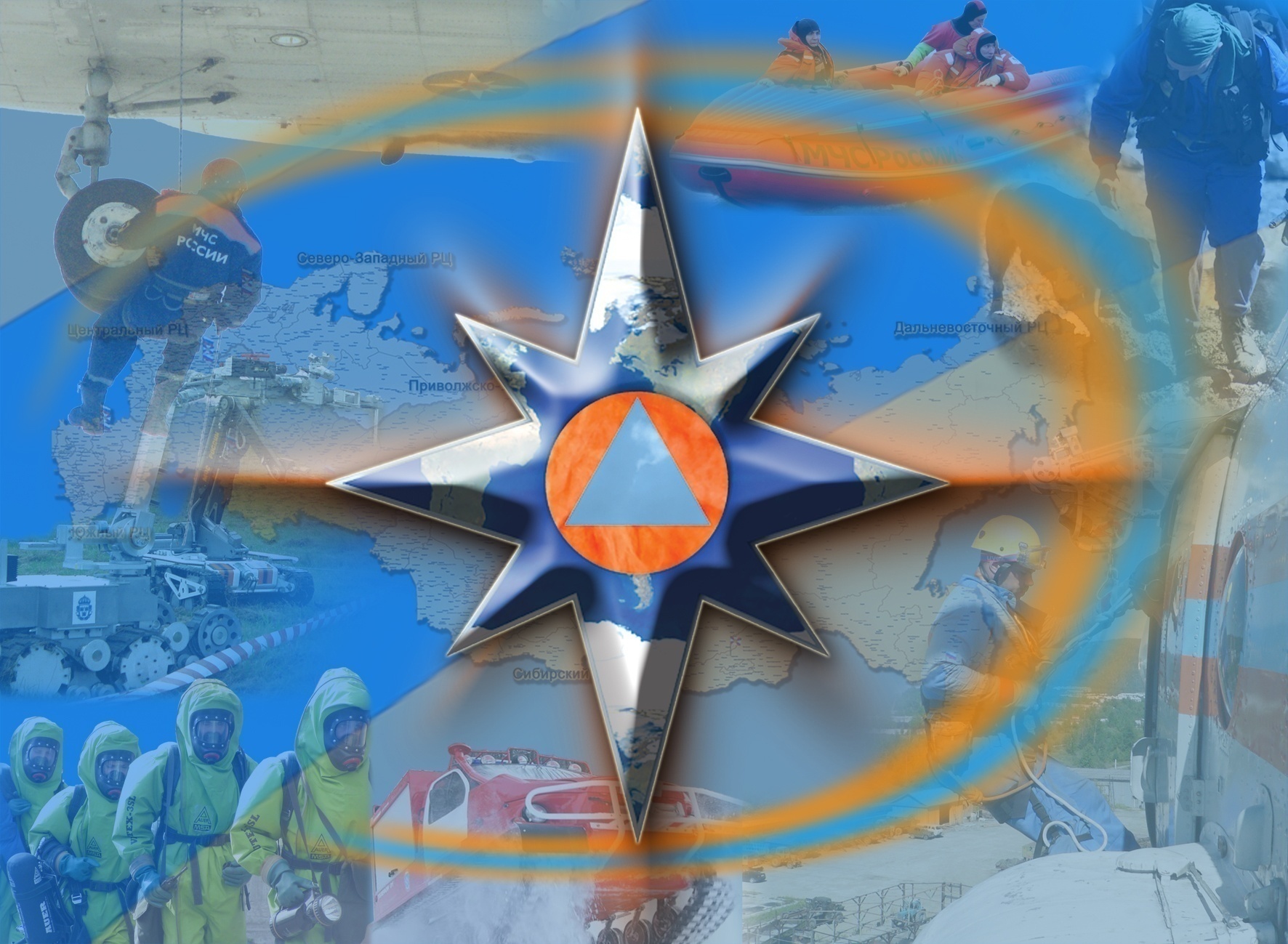 РИСКИ ВОЗНИКНОВЕНИЯ ЧС ПРИРОДНОГО ХАРАКТЕРА
ПАСПОРТ ТЕРРИТОРИИ СЕЛЬСКОГО ПОСЕЛЕНИЯ
Риски возникновения природных пожаров на территории д.Олтарь Чистоозерного  района
коровник
Ферма №2
В Барабо-Юдино
гараж
ток
в Чистоозерное
Характеристика лесного участка
Площадь леса – 1,2 га
Состав леса – березняк, кустарник
Высота деревьев  4 м
Зона возможного риска  воздействия природного пожара
В зоне риска находятся:
- домов 7;
- населения –  50 чел.
- соц. значимых объектов – 2
магазин
контора
56
2
Ул. Центральная
школа
клуб
В Орловку
1
37
9
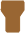 29
ПАСПОРТ ТЕРРИТОРИИ СЕЛЬСКОГО ПОСЕЛЕНИЯ
Риски подтоплений (затоплений)на территории д.Олтарь Чистоозерного  района
коровник
Ферма №2
В Барабо-Юдино
Вероятности  риска подтоплений (затоплений) нет, из за
отсутствия на территории сельского поселения 
Рек идр. природных водоемов.
гараж
ток
в Чистоозерное
магазин
контора
56
2
Ул. Центральная
школа
клуб
В Орловку
1
37
9
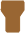 29
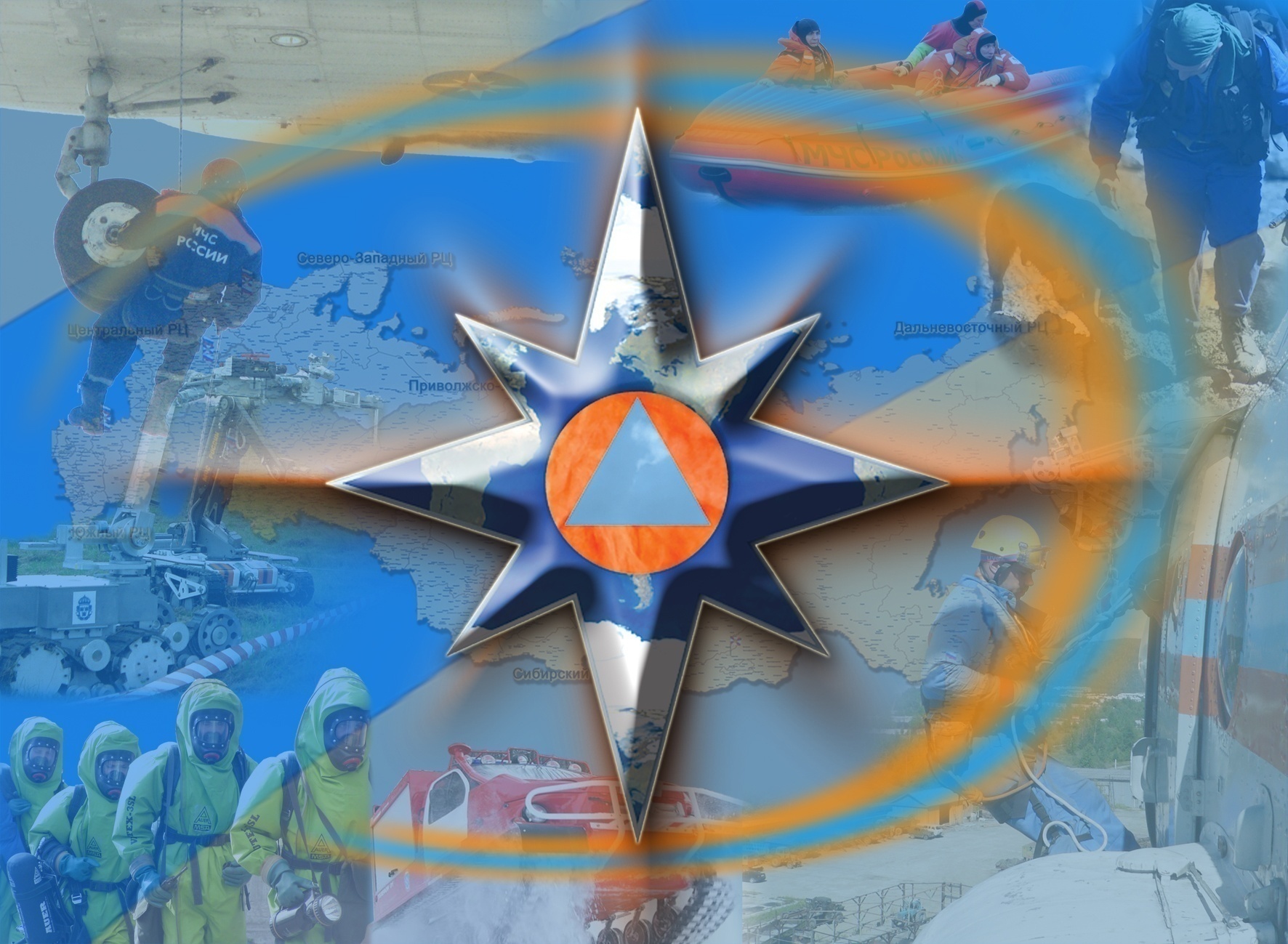 ИНФОРМАЦИОННО -СПРАВОЧНЫЕ МАТЕРИАЛЫ
ПАСПОРТ ТЕРРИТОРИИ СЕЛЬСКОГО ПОСЕЛЕНИЯ
Информационно-справочные материалы по силам и средствам
на территории д. Олтарь Чистоозерного
муниципального района
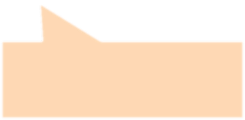 Фермерское хозяйство 
Личного состава - 4 чел.
Трактора (Т-130) – 1 ед.
Грузовой транспорт – 1 ед.
Расстояние 
ПЧ-75  - 28 км,
ДПК-3  МО 
Барабаюдинский с/с -4 км.
коровник
Ферма №2
В Барабо-Юдино
гараж
ток
в Чистоозерное
магазин
контора
Ул. Центральная
школа
клуб
В Орловку
ПАСПОРТ ТЕРРИТОРИИ СЕЛЬСКОГО ПОСЕЛЕНИЯ
Информационно-справочные материалы по резервам финансовых и материальных средств
на территории д.Олтарь Чистоозерного  района
коровник
Ферма №2
В Барабо-Юдино
гараж
ток
в Чистоозерное
магазин
контора
56
2
Ул. Центральная
школа
клуб
В Орловку
1
37
9
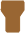 29